Deutsch 1
Lesson 3
den 2. April 2014
Film quote & translation
Wollen wir nicht ‘du’ zu einander sagen?
We’ll get on just fine.
Pronunciation problems
http://www.youtube.com/watch?v=dc6AdcpPEc4
Go over homework
Textbook page 78: 7.1
Textbook page 79: 8.1
Die Zahlen: the numbers
Textbook page 20: 8a.
Handout: Die Zahlen
Game: Elf
Textbook page 20: 8c.
Textbook page 21: 10
Handout: Zahlenmuster
Spiel: Polizei und Diebe
Game: Cops and Robbers
Each cop needs to find their robber by asking ‘robber’ classmates a series of questions.
Each index card has the following categories:
Vorname
Familienname
Handynummer
Sprache
Wohnort
Polizei und Diebe Q&A
Wie ist Ihr Vorname?
Mein Vorname ist…/Ich heiße…
Polizei und Diebe Q&A
Buchstabieren Sie bitte.
-----
Polizei und Diebe Q&A
Wie ist Ihr Familienname?
Mein Familienname ist…
Buchstabieren Sie bitte.
-----
Polizei und Diebe Q&A
Wie ist Ihre Handynummer?
Meine Handynummer ist…
Polizei und Diebe Q&A
Was sprechen Sie?
Ich spreche…
Polizei und Diebe Q&A
Wo wohnen Sie?
Ich wohne in…
Telefonnummern und Adressen
Textbook page 20: 9.
Textbook page 16
Guten Morgen, wie geht’s?
Additional feelings…
Mir geht’s…
toll!
prima!
fantastisch!
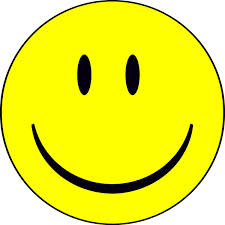 Additional feelings…
Mir geht’s…
solala.
okay.
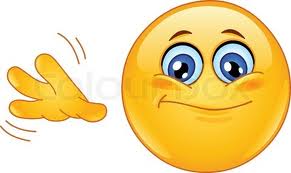 Additional feelings…
Mir geht’s…
furchtbar.
schlecht.
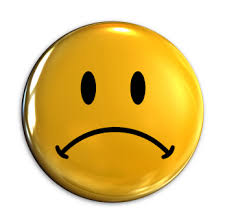 Textbook page 17
2b, then 2a.
Die Farben: the colours
schwarz			
weiß
rot
grün
blau
Die Farben continued…
lila
rosa
gelb
orange